Distributions of Type Preferences in the Global Sample
Based on a global sample of 16,773 individuals.
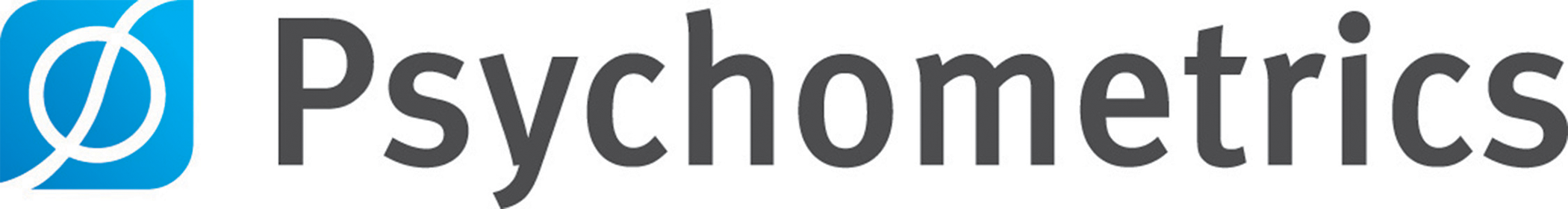 1.800.661.5158 | www.psychometrics.com |	 Psychometrics Canada |         @PsychometricsCA |         PsychometricsCanada
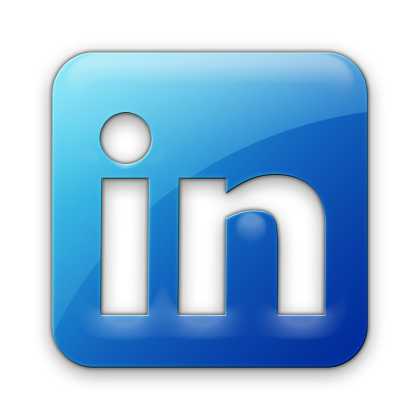 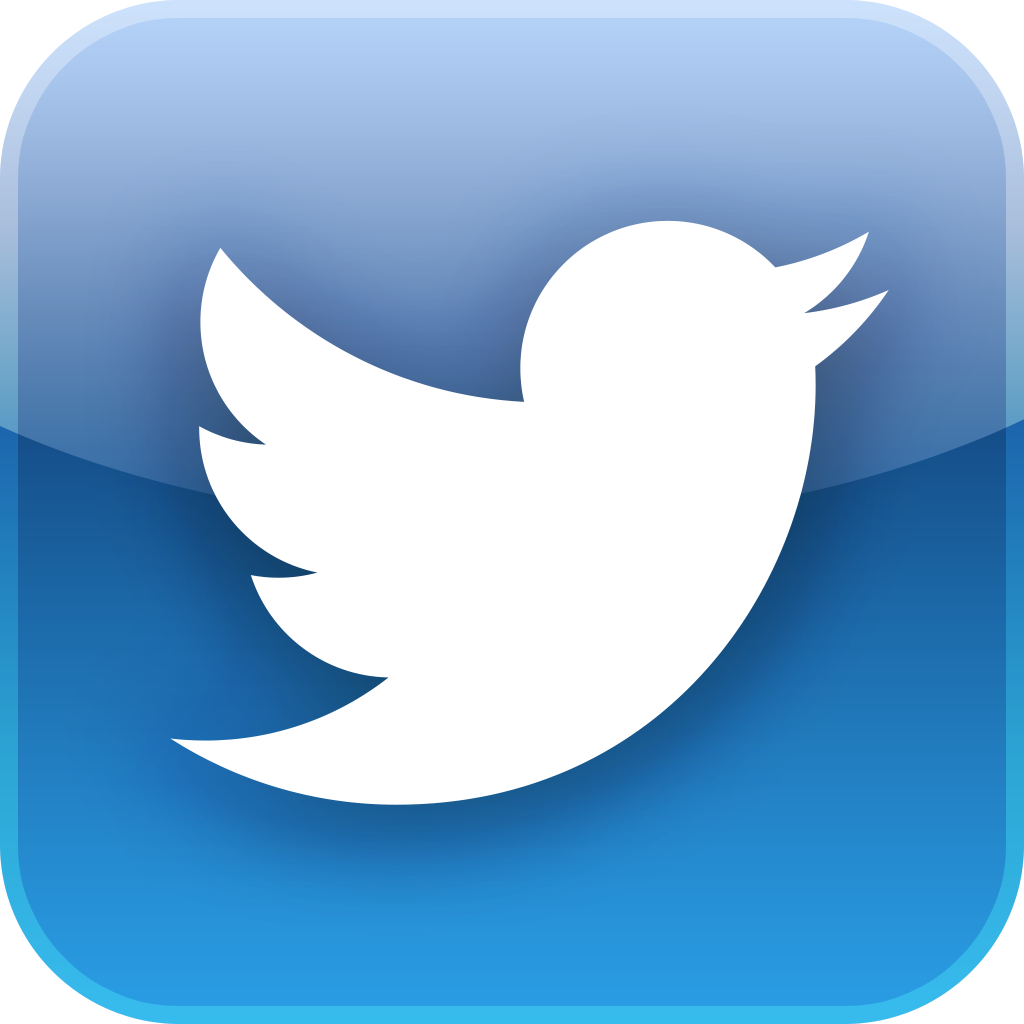 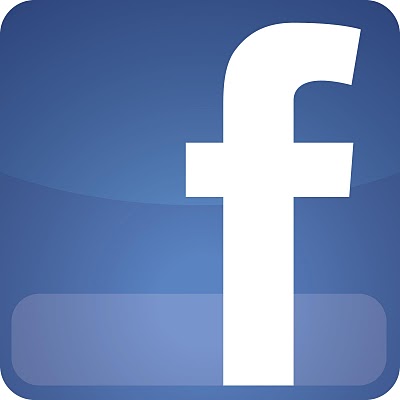